Introduction to NI-ELVIS
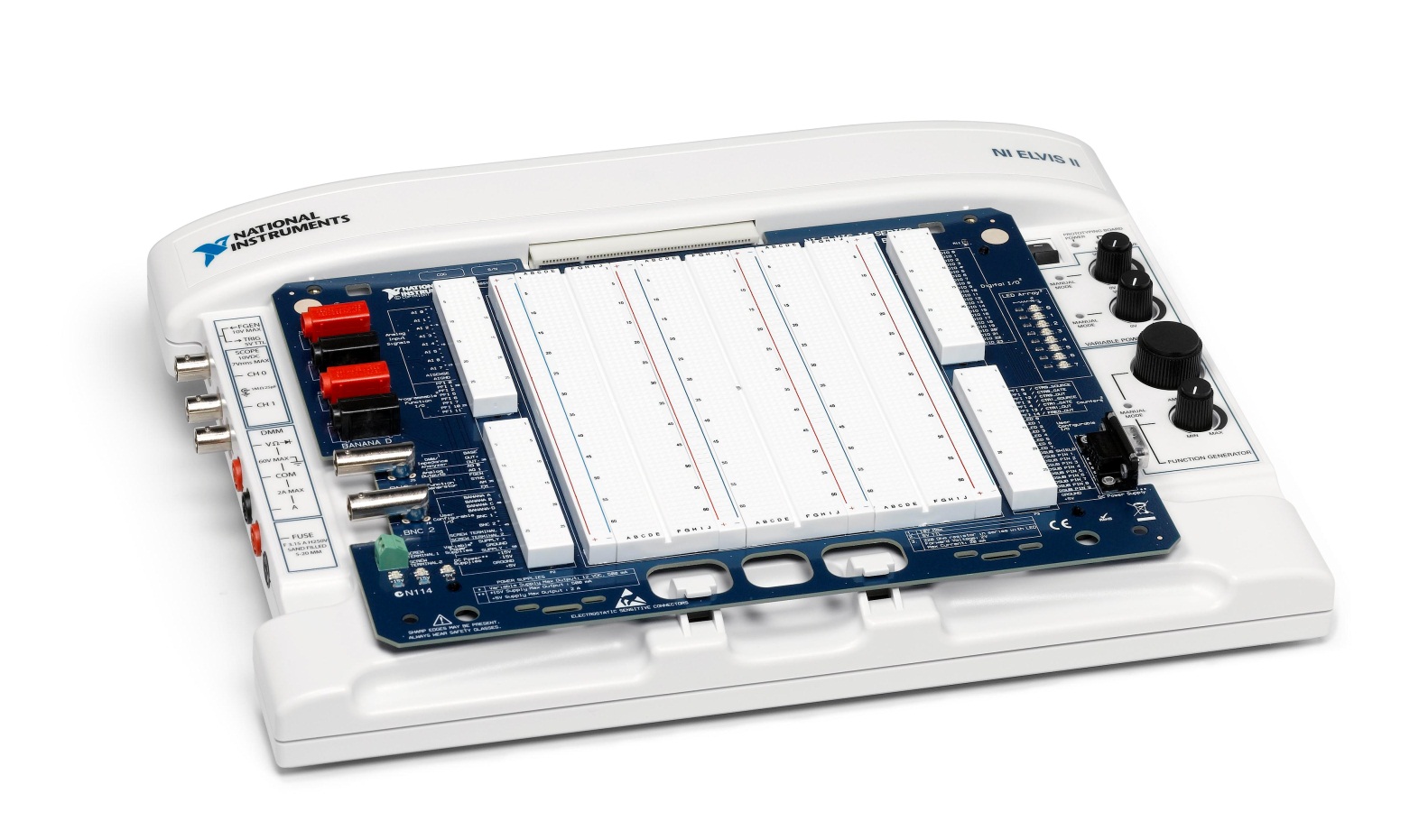 What is NI-ELVIS ?
Hands on design & prototyping platform

12 Integrated Instruments

Compatible with LabVIEW software
12 Integrated Instruments
Oscilloscope
Digital Multi-meter
Function Generator
Variable Power Supply
Bode Analyzer
Arbitrary Waveform Generator
2 Wire Current Voltage Analyzer
3 Wire Current Voltage Analyzer
Dynamic Signal Analyzer
Impedance Analyzer
Digital Reader
Digital Writer
Advantages
Integrated Instruments allow for quick and easy data acquisition
Frees up the workspace
Instruments can accessed from the NI-ELVIS platform and/or prototyping board
Multiple Instruments can be used at once